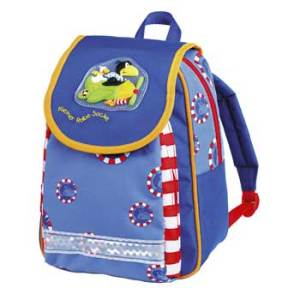 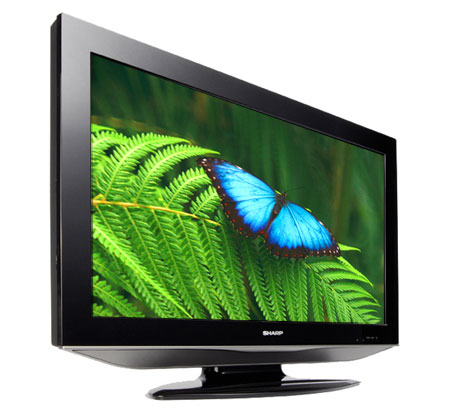 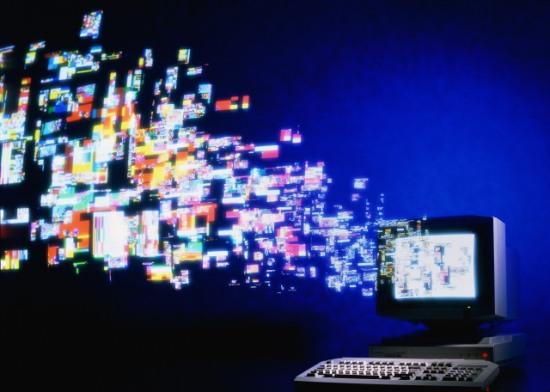 Зашифрованные слова
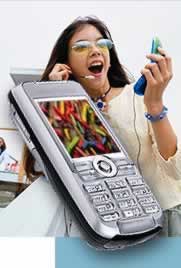 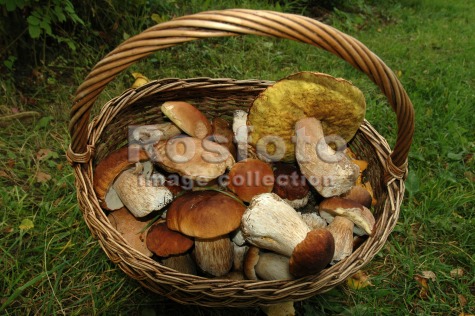 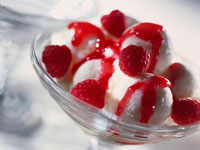 Чтобы узнать зашифрованное слово,
возьмите только первые слоги из каждого данного слова.
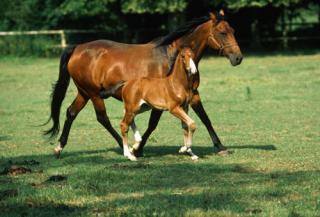 М
О
Н
Е
Т
А
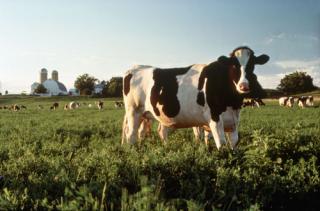 Л
О
Ш
А
Д
Ь
К
О
Р
О
В
А
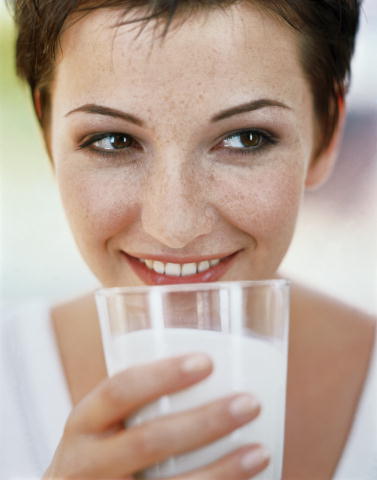 М
О
Л
О
К
О
2. Чтобы узнать зашифрованное слово,
возьмите только вторые слоги из каждого данного слова.
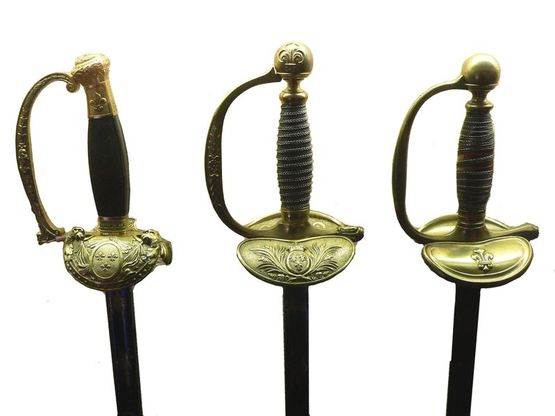 Р
А
П
И
Р
А
М
О
Р
О
Ж
Е
Н
О
Е
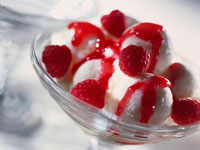 Р
О
Ж
О
К
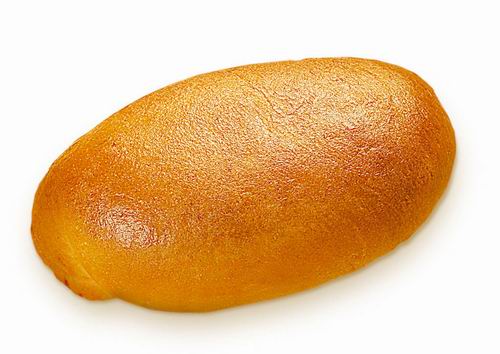 П
И
Р
О
Ж
О
К
3. Чтобы узнать зашифрованное слово,
 возьмите только последние слоги из каждого данного слова.
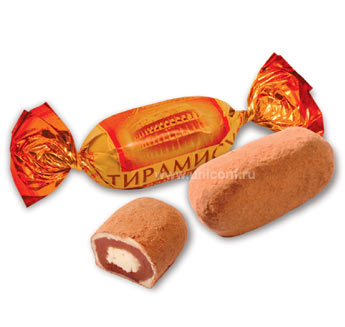 С
О
Л
О
М
К
А
П
О
Р
А
М
Е
Л
Ь
К
А
Р
А
М
Е
Л
Ь
4. Кодирование текста осуществляется перестановкой букв 
в каждом слове по определенному правилу. Восстановите 
зашифрованную информацию.
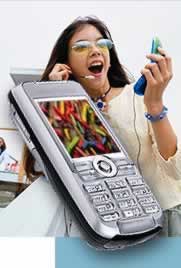 Н
О
Ф
Е
Л
Е
Т
Т
Е
Л
Е
Ф
О
Н
Р
Е
Т
Ю
Ь
П
М
О
К
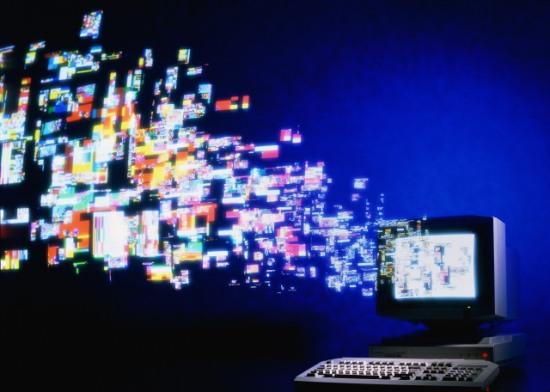 К
О
М
П
Ь
Ю
Т
Е
Р
5. Кодирование текста осуществляется перестановкой букв 
в каждом слове по определенному правилу. Восстановите 
зашифрованную информацию.
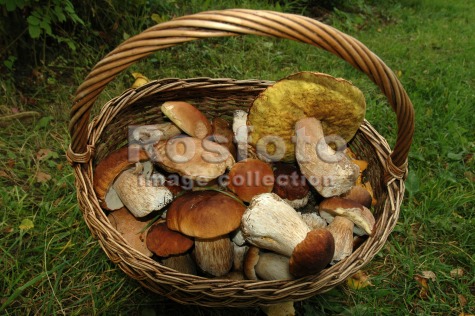 А
Н
И
З
Р
О
К
К
О
Р
З
И
Н
А
К
А
З
К
Ю
Р
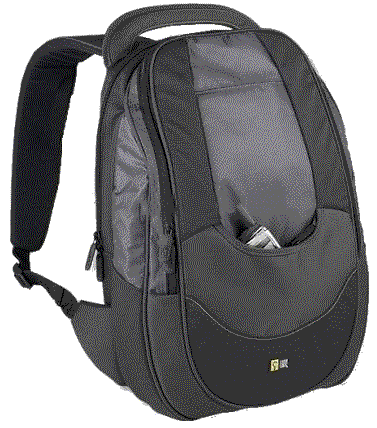 Р
Ю
К
З
А
К
5. Кодирование текста осуществляется перестановкой букв 
в каждом слове по определенному правилу. Восстановите 
зашифрованную информацию.
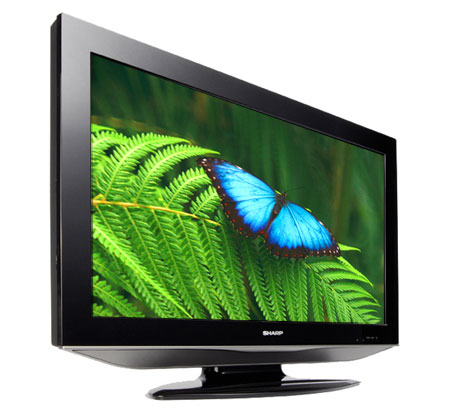 Е
Т
Е
Л
И
В
Р
О
З
Т
Е
Л
Е
В
И
З
О
Р
И
Г
А
Т
А
Р
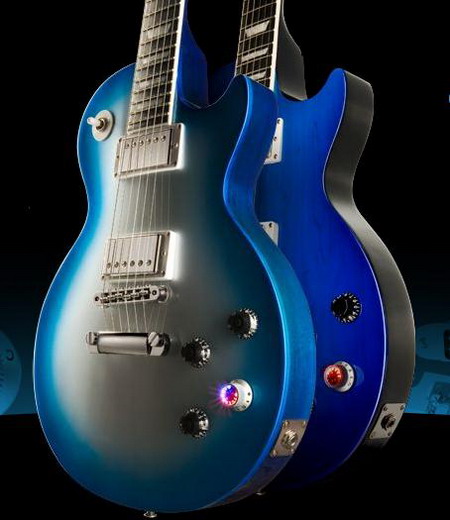 Г
И
Т
А
Р
А